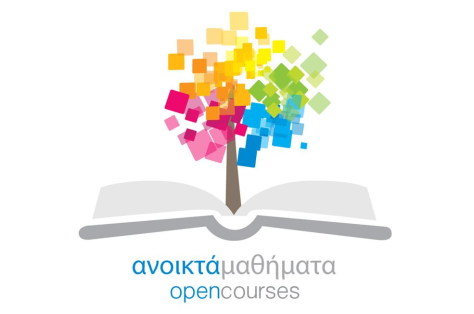 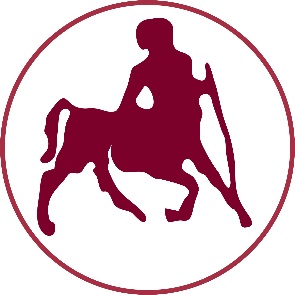 ΠΑΝΕΠΙΣΤΗΜΙΟ ΘΕΣΣΑΛΙΑΣ
Πετοσφαίριση Ι
Ενότητα 13η: Οι Ψυχολογικές Τεχνικές για Προχωρημένους στο Βόλεϊ
Πατσιαούρας Αστέριος
Τμήμα Επιστήμης Φυσικής Αγωγής και Αθλητισμού
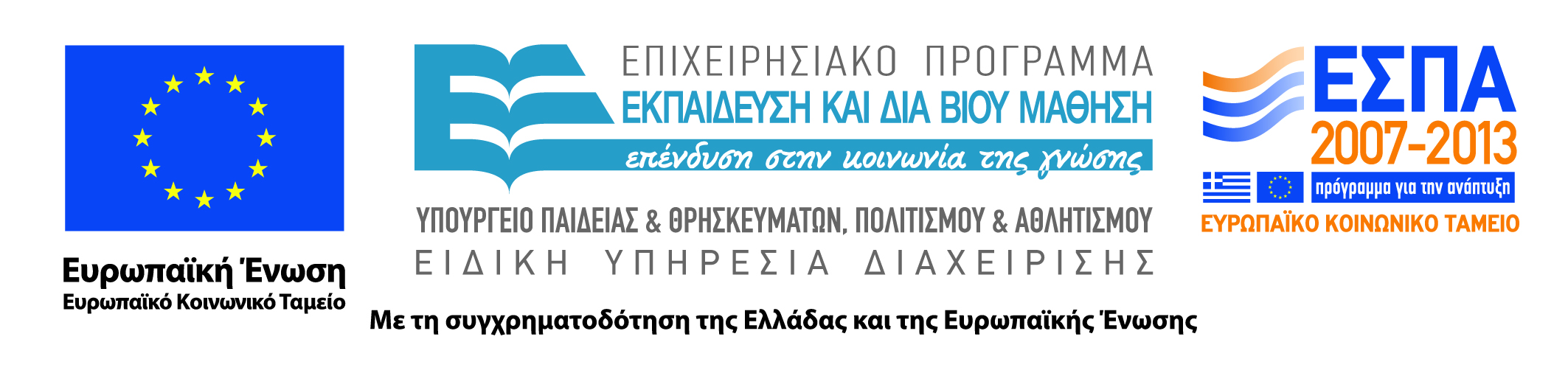 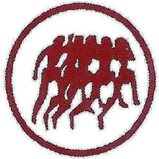 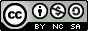 Άδειες Χρήσης
Το παρόν εκπαιδευτικό υλικό υπόκειται σε άδειες χρήσης Creative Commons. 
Για εκπαιδευτικό υλικό, όπως εικόνες, που υπόκειται σε άλλου τύπου άδειας χρήσης, η άδεια χρήσης αναφέρεται ρητώς.
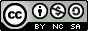 2
Χρηματοδότηση
Το παρόν εκπαιδευτικό υλικό έχει αναπτυχθεί στα πλαίσια του εκπαιδευτικού έργου του διδάσκοντα.
Το έργο «Ανοικτά Ακαδημαϊκά Μαθήματα Πανεπιστημίου Θεσσαλίας» έχει χρηματοδοτήσει μόνο τη αναδιαμόρφωση του εκπαιδευτικού υλικού. 
Το έργο υλοποιείται στο πλαίσιο του Επιχειρησιακού Προγράμματος «Εκπαίδευση και Δια Βίου Μάθηση» και συγχρηματοδοτείται από την Ευρωπαϊκή Ένωση (Ευρωπαϊκό Κοινωνικό Ταμείο) και από εθνικούς πόρους.
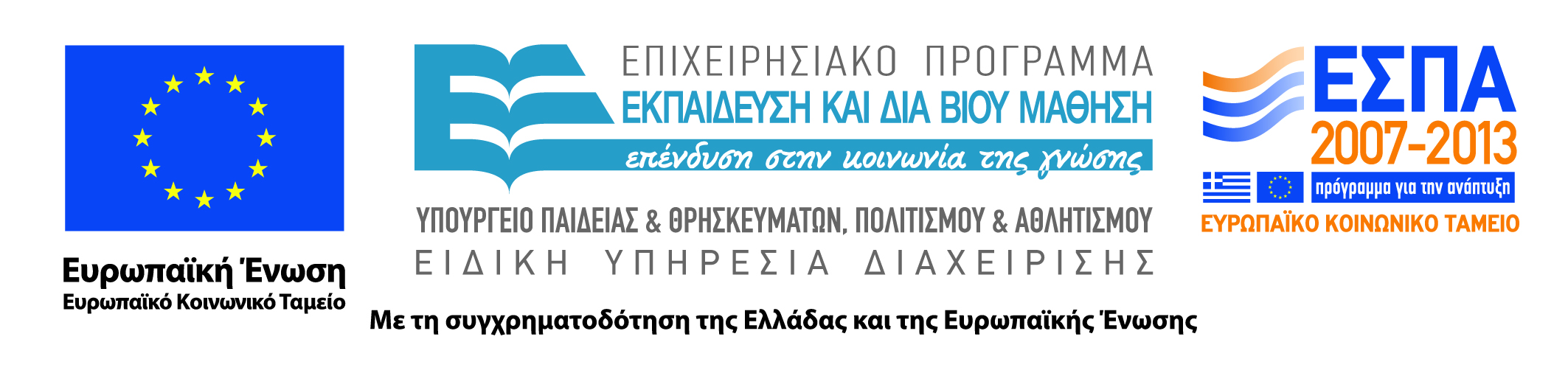 3
Σκοποί  ενότητας
Να αναλυθούν οι ψυχολογικές τεχνικές που μπορούν να βοηθήσουν τους παίκτες/τριες ομάδων υψηλής κατηγορίας.
4
Περιεχόμενα ενότητας
Οι διάφορες ψυχολογικές τεχνικές που μπορούν να χρησιμοποιηθούν στο άθλημα του βόλεϊ από παίκτες/τριες υψηλής κατηγορίας.
5
ΑΥΤΟΓΕΝΗΣ ΕΞΑΣΚΗΣΗ
Η αυτογενής εξάσκηση είναι μια τεχνική χαλάρωσης που βασίζεται στην σχέση και τον δεσμό μεταξύ των σωματικών και των ψυχολογικών καταστάσεων. 
Η τεχνική του Schultz βασίζεται στο γεγονός ότι η σκέψη του ανθρώπου μπορεί να επιδράσει στο σώμα του και στο δεδομένο ότι η χαλάρωση ενός μέλους του σώματος γενικεύει τα οφέλη σε όλο το σώμα του παίκτη/τριας.
6
ΠΩΣ ΓΙΝΕΤΑΙ Η ΑΥΤΟΓΕΝΗΣ ΕΞΑΣΚΗΣΗ
Στην αρχή οι παίκτες μας προσπαθούν εφαρμόζοντας την αυτοπαρατήρηση να συγκεντρώσουν την προσοχή τους στις φυσιολογικές καταστάσεις του σώματος τους (αναπνοή, λειτουργία της καρδιάς, θερμότητα και υγρασία του δέρματος). 
Ο παίκτης μας είναι ήρεμος και προσπαθεί  λέγοντας εκφράσεις που συνδυάζουν την σκέψη και την φυσιολογική του κατάσταση να χαλαρώσει το σώμα του π.χ. το δεξί χέρι είναι βαρύ, τα πόδια μου είναι βαριά, τα πόδια μου είναι ελαφριά, αναπνέω ήρεμα και κανονικά. 
Επηρεάζοντας με αυτό τον τρόπο τις φυσιολογικές λειτουργίες κατά βούληση μπορεί ένας παίκτης μας να χρησιμοποιήσει την τεχνική αυτήν κατά την διάρκεια του αγώνα πχ. στο πέμπτο και καθοριστικό σετ λέγοντας τα πόδια μου είναι ελαφρά, είμαι ήρεμος και ξεκούραστος γεμάτος δυνάμεις.
7
ΠΟΤΕ ΚΑΝΩ ΑΥΤΟΓΕΝΗΣ ΕΞΑΣΚΗΣΗ
Για να μπορέσει όμως ένας παίκτης/τρια μας να χρησιμοποιήσει αυτήν την τεχνική θα πρέπει να την δουλέψει κατά την διάρκεια των προπονήσεων και σε αγώνες οι οποίοι δεν είναι βαθμολογικά σημαντικοί. 
Φανταστείτε ένα παίκτη μας να εφαρμόζει την αυτογενή εξάσκηση για πρώτη φορά σε ένα καθοριστικό αγώνα του πρωταθλήματος επικεντρώνοντας την προσοχή του στο σώμα του και στον εαυτό του και όχι στον αντίπαλο επιθετικό ο οποίος εκείνη την ώρα καρφώνει.
Η αυτογενής εξάσκηση πρέπει να χρησιμοποιείται στην αρχή κατά την διάρκεια της προπόνησης και από έμπειρους παίκτες κατά την διάρκεια των παύσεων μεταξύ των σετ.
8
ΒΙΟΑΝΑΤΡΟΦΟΔΟΤΗΣΗ
Η βιοανατροφοδότηση αναφέρεται στις πληροφορίες εκείνες που μπορεί να λάβει ένας παίκτη μας σχετικά με τις φυσιολογικές του λειτουργίες και πως αυτές επηρεάζονται εξαιτίας των καταστάσεων των οποίων βιώνει και αντιλαμβάνεται. 
Η τεχνική στηρίζεται στις πληροφορίες που δίνονται μέσω των οργάνων μέτρησης για τις φυσιολογικές λειτουργίες του σώματος ενός παίκτη π.χ. για τον καρδιακό σφυγμό (επιβάρυνση της προπόνησης), για το θερμόμετρο (αύξηση της θερμοκρασίας του σώματος) κλπ. 
Τα διάφορα όργανα μέτρησης είναι αυτά που δίνουν τις αναγκαίες πληροφορίες στον παίκτη μας για την σωματική και συναισθηματική κατάσταση στην οποία βρίσκεται. 
Επί παραδείγματι είναι γνωστό ότι όταν ένας παίκτης βρίσκεται σε κατάσταση στρες, τότε οι καρδιακοί παλμοί αυξάνονται, υπάρχει εφίδρωση, τα χέρια ιδρώνουν κλπ.
9
ΠΩΣ ΓΙΝΕΤΑΙ Η ΒΙΟΑΝΑΤΡΟΦΟΔΟΤΗΣΗ
Οι παίκτες μας εξασκούνται στην τεχνική με την βοήθεια ενός μηχανήματος όπως του walkmann όπου στα ακουστικά ακούγεται σαν τόνος ο καρδιακός σφυγμός ή η θερμοκρασία του δέρματος, προσπαθώντας να καταλάβουν πότε συμβαίνει αυτό και να εστιάσουν την προσοχή τους στα συμπτώματα. 
Ακολούθως μαθαίνουν πως να επηρεάζουν και να ελέγχουν με την βούληση τους πλέον τις φυσιολογικές λειτουργίες του σώματος, αλλά και τις συναισθηματικές καταστάσεις στις οποίες μελλοντικά θα αντιμετωπίσουν.
10
ΠΩΣ ΓΙΝΕΤΕ Η ΒΙΟΑΝΑΤΡΟΦΟΔΟΤΗΣΗ
Ο παίκτης μας φαντάζεται στρεσσογόνες καταστάσεις ή σκέφτεται πράγματα που του προκαλούν άγχος ή φόβο (π.χ. είναι στο πέμπτο σετ και πηγαίνει να κάνει το καθοριστικό σερβίς, καρφώνει απέναντι σε τριπλό μπλοκ, παίζει σε μια ΄΄καυτή΄΄ έδρα κλπ.) με αποτέλεσμα να ανεβαίνει ο καρδιακός του σφυγμός. 
Μετά ο παίκτης μας σκέφτεται καταστάσεις που του προκαλούν ηρεμία και ικανοποίηση (π.χ. πίνοντας τον καφέ του στην παραλία ξαπλωμένος, νίκη σε έναν αγώνα, παίζοντας στην έδρα της ομάδας έχοντας με το μέρος του με τους φιλάθλους κλπ.) με αποτέλεσμα να χαμηλώνει ο καρδιακός του σφυγμός. 
Σκοπός της τεχνικής είναι να μπορέσει ο παίκτης μας να επιτύχει αυτά τα αποτελέσματα χωρίς την βοήθεια των μηχανημάτων όταν χρειάζεται κατά βούληση.
11
ΠΟΤΕ ΓΙΝΕΤΕ Η ΒΙΟΑΝΑΤΡΟΦΟΔΟΤΗΣΗ
Η πρακτική έχει δείξει αρκετά καλά αποτελέσματα στην αντιμετώπιση του προαγωνιστικού άγχους, στον καλύτερο αυτοέλεγχο του σώματος στην βελτίωση της αυτοσυγκεντρώσης και της προσοχής, όπως επίσης και στον έλεγχο του στρες κατά την διάρκεια της προπόνησης, αλλά και ιδιαίτερα κατά την διάρκεια του αγώνα.
Αντίθετα η εν λόγω τεχνική για κάποιους λόγους δεν λειτουργεί ικανοποιητικά σε μερικούς παίκτες, ίσως εξαιτίας της διαφορετικής γνωστικής επεξεργασίας που χρησιμοποιεί κάθε παίκτης, ενώ επίσης μπορεί να προκαλέσει, όπως και η προηγούμενη τεχνική, αυξημένη αυτοπαρατήρηση με αποτέλεσμα μειωμένη απόδοση.
12
ΠΡΟΟΔΕΥΤΙΚΗ ΧΑΛΑΡΩΣΗ
Η προοδευτική χαλάρωση σαν τεχνική είναι μια σύνθετη διαδικασία κατά την οποία ένας παίκτης μας μαθαίνει να αισθάνεται την ένταση στους μύες του σώματος του και βουλητικά να την μειώνει.
13
ΠΩΣ ΓΙΝΕΤΑΙ Η ΠΡΟΟΔΕΥΤΙΚΗ ΧΑΛΑΡΩΣΗ
Το σώμα χωρίζεται σε 16 περιοχές (ΘΕΟΔΩΡΑΚΗΣ ET AL., 1998, Σ. 53) και κάθε φορά που χρησιμοποιείται αυτή η τεχνική της χαλάρωσης επικεντρώνεται η προσοχή σε ένα συγκεκριμένο σημείο του σώματος κάθε φορά με την σειρά (π.χ. δεξί χέρι, αριστερό χέρι, κεφάλι, μετά κορμός και στο τέλος αριστερό και δεξί πόδι).
Με την βελτίωση της τεχνικής ο παίκτης μας μαθαίνει να χαλαρώνει τα διάφορα σημεία του σώματος του γρηγορότερα. 
Αργότερα είναι σημαντικό να χρησιμοποιήσει την τεχνική κάτω από πραγματικές συνθήκες στην προπόνηση, σε στρεσσογόνες καταστάσεις, κάτω από θόρυβο κλπ.
14
ΠΟΤΕ ΓΙΝΕΤΕ Η ΠΡΟΟΔΕΥΤΙΚΗ ΧΑΛΑΡΩΣΗ
Ιδιαίτερα σημαντική είναι η χρησιμοποίηση της τεχνικής από παίκτες μας σε εκτός έδρας παιχνίδια όπου υπάρχουν πολλοί φίλαθλοι της αντίπαλης ομάδας και δημιουργούν μια ατμόσφαιρα ιδιαίτερα απειλητική. 
Συγκεντρώνοντας ένας παίκτης μας την προσοχή του στο σώμα του και τους μύες του επιτυγχάνει αφενός μεν, να χαλαρώσει τις κουρασμένες μυϊκές ομάδες αφετέρου δε, να αντιμετωπίσει νηφάλια τις στρεσσογόνες καταστάσεις στην διάρκεια ενός αγώνα.
Μειονέκτημα της συγκεκριμένης τεχνικής είναι η μεγάλη χρονική διάρκεια που απαιτείται από ένα παίκτη για την εκμάθηση της πράγμα που μπορεί να πραγματοποιηθεί μόνο από επαγγελματίες αθλητές που θέλουν να διατηρήσουν την απόδοση τους σε δύσκολες συνθήκες.
Επίσης χρειάζεται την βοήθεια, στην αρχή τουλάχιστον, εξειδικευμένου προσωπικού για την διδασκαλία της τεχνικής.
15
ΝΟΕΡΗ ΑΠΕΙΚΟΝΙΣΗ
Νοερή απεικόνιση είναι η φανταστική επανάληψη μιας μεμονωμένης κίνησης ή μιας ολοκληρωμένης σειράς κινήσεων χωρίς την παρουσία σωματικών κινήσεων.
Επιπρόσθετα νοερή απεικόνιση είναι ένας τρόπος αντιμετώπισης γεγονότων και εύρεσης λύσεων σε προβλήματα με την σκέψη πριν αυτά συμβούν στην πραγματικότητα (ORLICK, 1986).
16
ΠΩΣ ΓΙΝΕΤΕ Η ΝΟΕΡΗ ΑΠΕΙΚΟΝΙΣΗ
Ένας παίκτης μας προσπαθεί να φανταστεί, είτε την κίνηση του χεριού μεμονωμένη όταν καρφώνει καρπικά και στην ευθεία, είτε φαντάζετε ολοκληρωμένα την κίνηση από την πάσα του πασαδόρου, τον βηματισμό του, το πάτημα και το άλμα του, ακολούθως την σωστή τεχνική του χεριού του καρφώνοντας στην ευθεία και τέλος την προσγείωση του. 
Η νοερή απεικόνιση βοηθάει στην βελτίωση μιας ήδη υπάρχουσας δεξιότητας και τεχνικής, ενώ η νοερή απεικόνιση δεν βοηθάει στην εκμάθηση μιας καινούργιας τεχνικής.
17
ΠΟΤΕ ΓΙΝΕΤΕ Η ΝΟΕΡΗ ΑΠΕΙΚΟΝΙΣΗ
Η νοερή απεικόνιση βοηθάει στην συνέχιση της προσπάθειας για βελτίωση μιας τεχνικής όταν η σωματική κόπωση είναι πολύ μεγάλη και δεν είναι δυνατή η προπόνηση κυρίως κατά την διάρκεια της προετοιμασίας ή όταν κάποιος παίκτης μας είναι τραυματισμένος και δεν μπορεί να προπονηθεί κλπ.
Παρόλα αυτά κάθε παίκτης πρέπει να προσέχει ορισμένα πράγματα κάνοντας την νοερή απεικόνιση ώστε να επιτύχει ικανοποιητικά αποτελέσματα και συγκεκριμένα πρέπει:
1. πριν την νοερή απεικόνιση να χρησιμοποιείται μια τεχνική χαλάρωσης (π.χ. αυτογενή εξάσκηση, προοδευτική χαλάρωση κλπ.),
2. θα πρέπει να γίνεται νοερά η σωστή τεχνική των κινήσεων και να καταλήγουμε στο επιθυμητό αποτέλεσμα (π.χ. καρπικό καρφί στην ευθεία και η μπάλα πηγαίνει στην γωνία της θέσης 1),
3. ο χρόνος των κινήσεων κατά την διάρκεια της νοερής απεικόνισης πρέπει να είναι ο ίδιος με τον χρόνο που απαιτείται όταν η κίνηση γίνεταιστην πραγματικότητα.
18
ΑΥΤΟΔΙΑΛΟΓΟΣ
Ως αυτοδιάλογος ορίζεται η λεκτική επικοινωνία του αθλητή με τον εαυτό του, μέσα από την οποία εκφράζονται συναισθήματα, αντιλήψεις και δίνονται τεχνικές οδηγίες για την ενίσχυση του αθλητή που τον χρησιμοποιεί (HACKFORT & SCHWENKMETZGER, 1993). 
Με αυτό τον τρόπο ο αθλητής εστιάζει την προσοχή του σε πράγματα τα οποία είναι σημαντικά αφήνοντας κατά μέρος ασήμαντα πράγματα και άσχετα προς την εκτέλεση (ZINSSER, BUNKER, & WILLIAMS, 2001).
Ο αυτοδιάλογος διαχωρίζεται σε:
1. εσωτερικό και εξωτερικό (CHRONI, 1997),
2. αρνητικό, θετικό ή ουδέτερο (SELLARS, 1997),
3. καθοδήγησης ή παρακίνησης (ANSHEL, 1990), και
4. αλλαγής συνηθειών ή κακών τεχνικών από έμπειρους  αθλητές (ZINSSER, BUNKER & WILLIAMS, 2001).
19
ΠΟΤΕ ΓΙΝΕΤΑΙ Ο ΑΥΤΟΔΙΑΛΟΓΟΣ
Ο αυτοδιάλογος γίνεται κατά την διάρκεια της προπόνησης ή του αγώνα και μετά το πέρας της άσκησης ή το τέλος του αγώνα.
Σύμφωνα με τα ευρήματα των PERKOS, THEODORAKIS και CHRONI (2002) η λεκτική εξωτερίκευση του αυτοδιαλόγου βοήθησε στην εκμάθηση κινητικών δεξιοτήτων σε νεαρούς καλαθοσφαιριστές πράγμα το οποίο μπορούν να το χρησιμοποιήσουν και οι αθλητές, αλλά και οι προπονητές πετοσφαίρισης κυρίως στην προπόνηση.
Σε εθνικές κατηγορίες χρησιμοποιείται ο αυτοδιάλογος για αύξηση της παρακίνησης και για αυτοέλεγχο και λιγότερο για τεχνική καθοδήγηση.
Ένα  τέτοιο αποτέλεσμα ίσως είναι αναμενόμενο μιας και οι αθλητής προπονούνται αρκετά χρόνια και η τεχνική καθοδήγηση με την μορφή του αυτοδιαλόγου δεν είναι απαραίτητη ή έχει αντικατασταθεί από την λεκτική καθοδήγηση του προπονητή.
20
ΑΘΛΗΤΙΚΗ ΨΥΧΟΘΕΡΑΠΕΙΑ
Αθλητική ψυχοθεραπεία γενικά είναι η εφαρμογή ψυχοθεραπευτικών μεθόδων για την καταπολέμηση των ψυχοπιεστικών συνθηκών κάτω από τις οποίες βρίσκεται ένας παίκτης/τρια και δεν του επιτρέπουν να αξιοποιήσει πλήρως τις ικανότητες του.
21
ΠΟΤΕ ΚΑΙ ΠΩΣ ΓΙΝΕΤΑΙ?
Για να καταπολεμηθεί το άγχος των παικτών ιδίως τις παραμονές ενός σημαντικού αγώνα (αγωνιστική φάση), διότι αθλητής ο οποίος είναι αγχωμένος δυσλειτουργεί, έχει μειωμένη αυτοσυγκέντρωση, μνήμη και προσοχή. 
Σε τέτοιες καταστάσεις ο αθλητής λόγω των πιέσεων που του ασκούνται δεν μπορεί να βρει λύση για κάποιο πρόβλημα που τον απασχολεί και αισθάνεται την ανάγκη για βοήθεια. 
Πολλές φορές οι καταστάσεις που επηρεάζουν τους αθλητές έχουν εξωαγωνιστική αιτιολογία, όπως π.χ. ο χωρισμός με τον/ την σύντροφο, οικογενειακά προβλήματα κλπ. και παρόλα αυτά έχουν σημαντικό αντίκτυπο στην απόδοση του.
Η προσωποκεντρική ψυχοθεραπεία του ROGERS είναι μια τεχνική, όπου με την χρησιμοποίηση της αποδοχής του παίκτη σαν ατόμου, της ειλικρινείας των συναισθημάτων και των απόψεων που εκφράζονται και της ενσυναίσθησης προσπαθεί ένας προπονητής να βοηθήσει τον αθλητή του να ξεπεράσει τα προβλήματα του.
Είναι μια χρονοβόρα διαδικασία και απαιτεί πολύ κόπο, αλλά  παρουσιάζει πολύ καλά αποτελέσματα στην μείωση του άγχους κατάστασης και προδιάθεσης.
22
ΒΙΒΛΙΟΓΡΑΦΙΑ
ΜΠΕΡΓΕΛΕΣ, Ν., ΑΓΓΕΛΟΝΙΔΗΣ, Ι., ΚΑΤΣΙΚΑΔΕΛΗ, Α. (1996). ΠΕΤΟΣΦΑΙΡΙΣΗ: ΕΝΙΑΙΟΣ ΠΡΟΠΟΝΗΤΙΚΟΣ ΚΑΙ ΑΓΩΝΙΣΤΙΚΟΣ ΣΧΕΔΙΑΣΜΟΣ ΤΩΝ ΑΘΛΗΤΩΝ ΠΕΤΟΣΦΑΙΡΙΣΗΣ ΤΗΣ ΑΝΑΠΤΥΞΙΑΚΗΣ ΦΑΣΗΣ 12-16 ΕΤΩΝ. ΑΘΗΝΑ.
ΜΠΕΡΓΕΛΕΣ, Ν. (1993). ΠΡΟΠΟΝΗΤΙΚΗ ΠΕΤΟΣΦΑΙΡΙΣΗΣ. ΑΘΗΝΑ, ΑΥΤΟΕΚΔΟΣΗ.
23
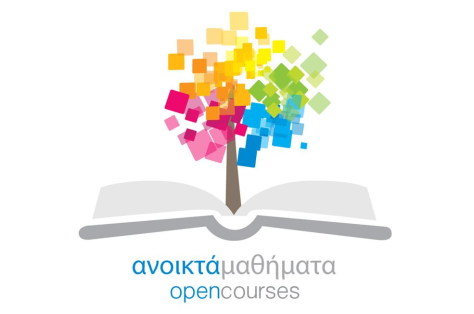 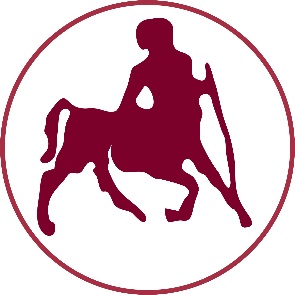 ΠΑΝΕΠΙΣΤΗΜΙΟ ΘΕΣΣΑΛΙΑΣ
Τέλος Ενότητας
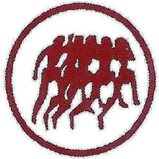 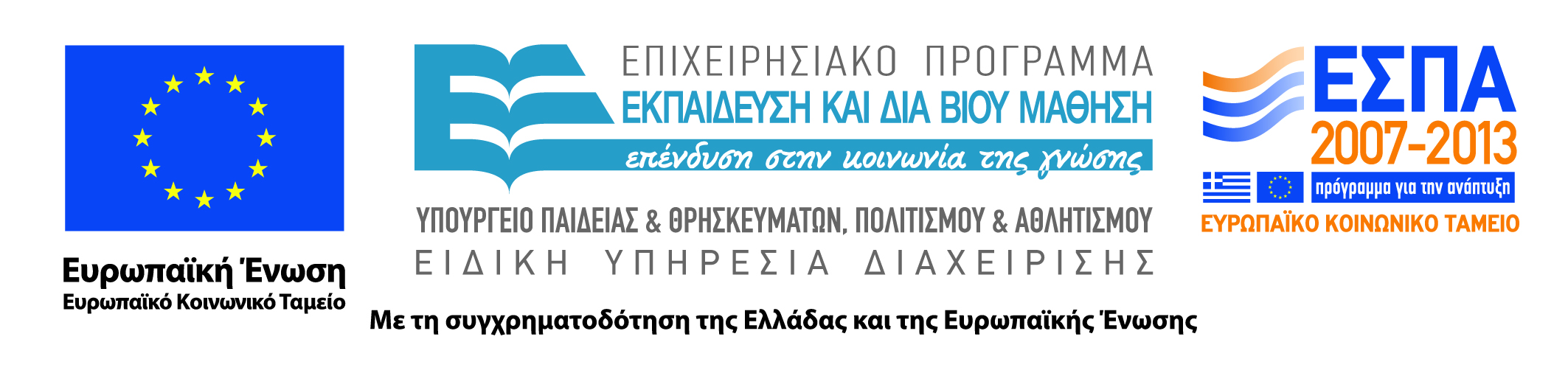 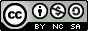